ДОКЛАД
«ОБ ИТОГАХ ИСПОЛНЕНИЯ районного БЮДЖЕТА муниципального района «Чернышевский район» за 2022 ГОД И ЗАДАЧАХ ФИНАНСОВЫХ ОРГАНОВ НА 2023 ГОД»
Исполнение РАЙОННОГО бюджета муниципального района «Чернышевский район» в 2022 году
Динамика поступлений доходов районного бюджета муниципального района «Чернышевский район»
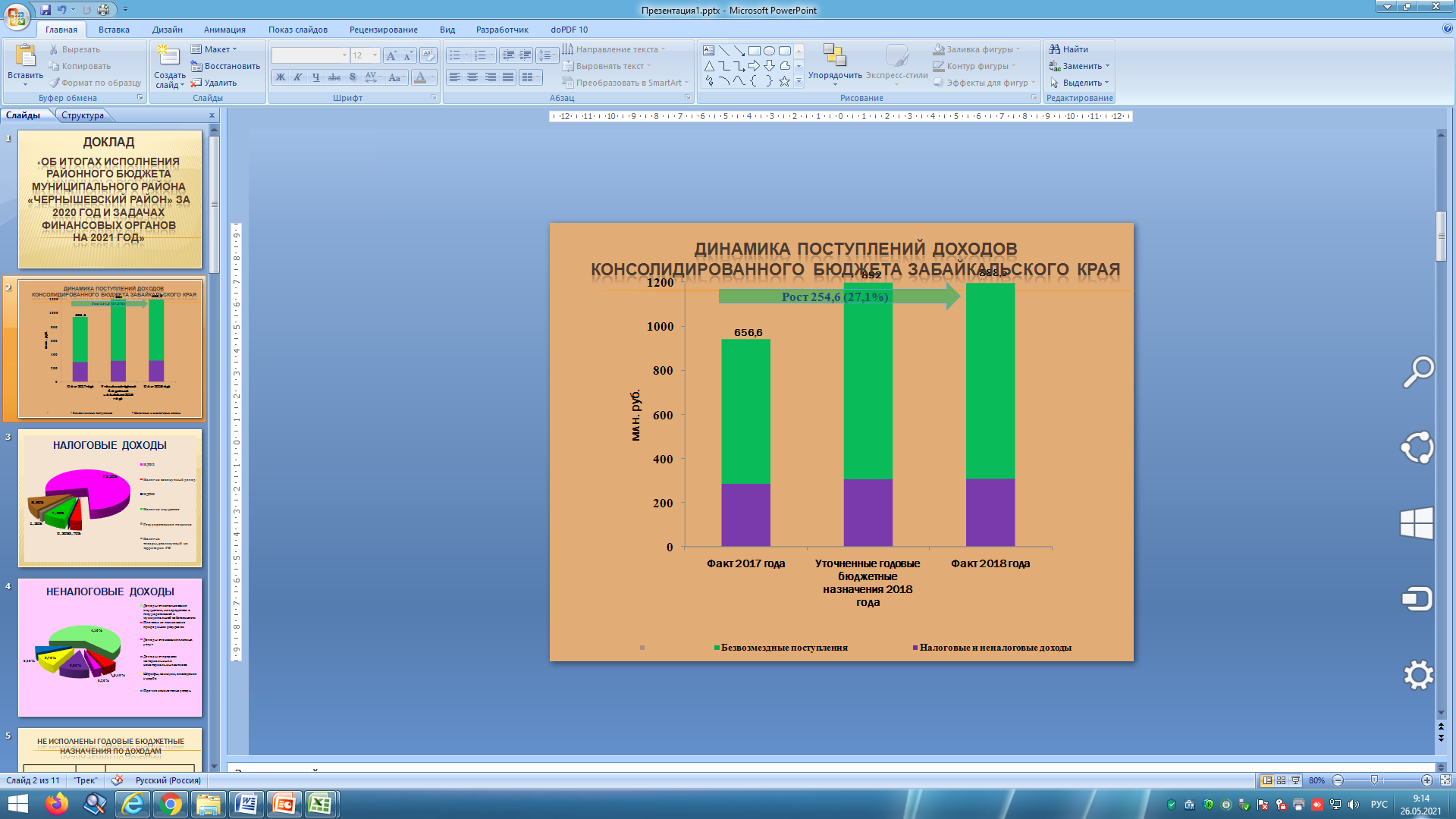 Резервы пополнения доходной части местных бюджетов
СОКРАЩЕНИЕ НЕДОИМКИ
Общая сумма недоимки по налогам в районе по состоянию на 01.01.2023 года составила 17,3 млн. руб.
ИСПОЛЬЗОВАНИЕ СУЩЕСТВУЮЩЕГО ПОТЕНЦИАЛА ОТ НАЛОГООБЛОЖЕНИЯ ОБЪЕКТОВ НЕДВИЖИМОСТИ
В 2022 году с целью вовлечения в налоговый оборот объектов капитального строительства поставлено дополнительно на налоговый учет  96 земельных участка, 67  объектов недвижимого имущества
В 2022 году проведено  3 заседания межведомственной комиссии по проблемам оплаты труда. Выплата заработной платы ниже МРОТ не подтвердилась, в связи с тем, что работники заняты неполный рабочий день, либо норма часов, установленная к работе в месяц, отработана не полностью. При рейдовом обследовании выявлен 1 ИП без регистрации.
В 2023 году необходимо активизировать деятельность межведомственных комиссий по легализации теневой занятости и заработной платы
ЛЕГАЛИЗАЦИЯ
«ТЕНЕВОЙ» ЗАНЯТОСТИ И ЗАРАБОТНОЙ ПЛАТЫ
СОКРАЩЕНИЕ НЕЭФФЕКТИВНЫ НАЛОГОВЫХ ЛЬГОТ
Фактически в 2022 году неэффективные налоговые льготы в муниципальном районе «Чернышевский район» отсутствуют.
Сельские поселения Чернышевского района ежегодно участвуют в государственной программе Забайкальского края «Комплексное развитие сельских территорий», утвержденной постановлением Правительства Забайкальского края от 17 декабря 2019 года № 490. 
В рамках программы «Современный облик сельских территорий» реализуется 5 мероприятий (строительство дома культуры на 150 мест, капитальный ремонт школы, строительство спортивной площадки, строительство сетей уличного освещения, приобретение автомобиля ГАЗЕЛЬ) общая сумма проекта 203 841 тыс. руб.
ИНИЦИАТИВНОЕ БЮДЖЕТИРОВАНИЕ
В 2022 году самообложение граждан в муниципальном районе «Чернышевский район» не практиковалось. Необходимо распространить этот опыт в городских и сельских поселениях, как механизм повышения гражданской активности населения и пополнения доходами местного бюджета для решения вопросов местного значения. Необходимо направить в органы местного самоуправления поселений методические рекомендации, а также модельные правовые акты о порядке введения самообложения граждан.
ВВЕДЕНИЕ САМООБЛАЖЕНИЯ ГРАЖДАН
РАСХОДЫ районного БЮДЖЕТА ЧЕРНЫШЕВСКОГО РАЙОНА
Динамика расходов районного бюджета Чернышевского района (млн. руб.)
Структура расходов районного бюджета Чернышевского района
РОСТ -169,7
ЧИСЛЕННОСТЬ РАБОТНИКОВ, РАЗМЕР СРЕДНЕЙ ЗАРАБОТНОЙ ПЛАТЫ ПО ОТДЕЛЬНЫМ КАТЕГОРИЯМ РАБОТНИКОВ ПО УКАЗАМ Президента рф
ПОВЫШЕНИЕ ЗАРАБОТНОЙ ПЛАТЫ В БЮДЖЕТНОЙ СФЕРЕ В СООТВЕТСТВИИ И ИЗМЕНЕНИЕМ мрот в 2022 году
руб.
Объем финансовой помощи бюджетам поселений из бюджета муниципального района "Чернышевский район" за счет средств федерального, краевого бюджетов и средств бюджета района за 2022 год
Структура  исполнения расходов районного бюджета муниципального района «Чернышевский район»  за 2021, 2022 г.г.
Реализация мероприятий национальных проектов на территории муниципального района "Чернышевский район" в 2022 году
Исполнение расходной части бюджета муниципального района "Чернышевский район" за 2022 год
Анализ кредиторской задолженности
Увеличение на 22,4 млн.руб.
долговые обязательства, отраженные в муниципальной долговой книге
на 01.01.2022г.
Задачи в сфере финансов на 2023 год
- обеспечить принятие мер по повышению устойчивости роста поступлений доходов местных бюджетов;
- обеспечить лимитами бюджетных ассигнований в 2023 году кредиторскую задолженность местных бюджетов, сложившуюся на 1 января 2023 года в полном объеме;
- обеспечить в первоочередном порядке в полном объеме выплату заработной платы с начислениями на нее, оплату контрактов (договоров) по коммунальным услугам муниципальных учреждений и уплату налогов, погашение кредиторской задолженности по обязательствам;
не допускать принятия бюджетных обязательств сверх утвержденных бюджетных ассигнований и лимитов бюджетных обязательств;
- не принимать решения об увеличении фонда оплаты труда работников органов местного самоуправления и муниципальных учреждений на уровень, превышающий темпы и сроки повышения оплаты труда работников органов государственной власти и государственных учреждений;
- обеспечить направление использования остатков налоговых и неналоговых доходов бюджетов муниципальных образований, сложившихся в местном бюджете по состоянию на 1 января 2023 года, в приоритетном порядке на формирование резервных средств на обеспечение бюджетной устойчивости;
- обеспечить отсутствие по состоянию на 1-е число каждого месяца просроченной кредиторской задолженности бюджета муниципального образования и бюджетных и автономных учреждений муниципального образования, источником финансового обеспечения деятельности которых являются средства бюджета муниципального образования по первоочередным расходным обязательствам ;
-принятие мер по исключению фактов изменения вида разрешенного использования земельного участка,  приводящих к выпадающим доходам местных бюджетов по земельному налогу;
-неукоснительно соблюдать условия соглашения о мерах по социально-экономическому развитию и оздоровлению муниципальных финансов муниципального района «Чернышевский район», заключенного между Министерством финансов Забайкальского края и Администрацией муниципального района «Чернышевский район» на 2023 год;
Спасибо за внимание!